Научно-практическая конференция .«Экология и защита окружающей среды»«Исследование снежного покровапоселка Лебединый»
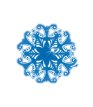 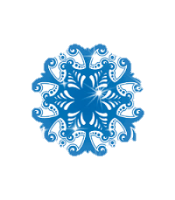 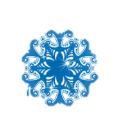 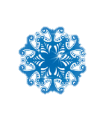 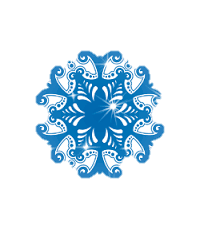 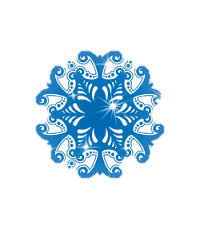 Автор:
Павлова Валентина,                                                                                                                       
                                                                           4 класс Уртамская школа – интернат 
                                                              с.Уртам Кожевниковский район
 
 Руководитель:
                                                                         Чащина Евгения Владимировна
                                                                        Воспитатель
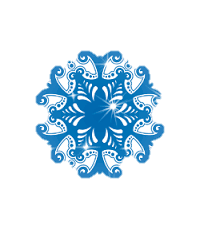 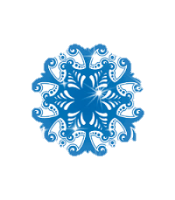 Актуальность темы
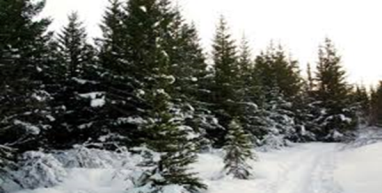 Тема моей работы была выбрана неслучайно.  Проходя мимо котельной, я вижу черный снег вокруг неё. У меня возник вопрос: не влияет ли загрязнение снега на здоровье человека и окружающую среду?
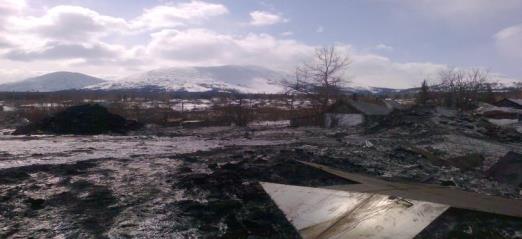 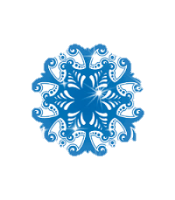 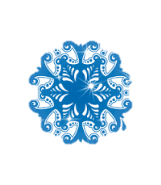 Цели исследования:
Исследовать загрязненность снежного покрова в поселке Лебединый и оценить по нему состояния атмосферного воздуха в зимний период.
Выяснить возможные последствия выбросов местной котельной и выхлопных газов автотранспорта на здоровье населения и окружающую среду.
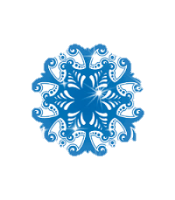 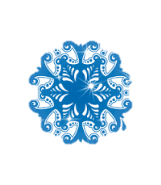 Задачи исследования:
Изучить причины загрязнения снега.
Провести исследования проб снега.
Выявить основные источники загрязнения снежного покрова.
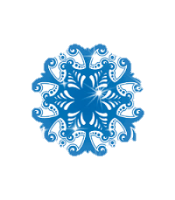 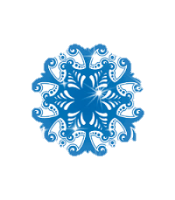 Практическое значение работы.
Привлечь внимание населения к вопросам о загрязнении окружающей среды.
Исследование может быть использовано при проведении тематических классных часов, при подготовке к урокам окружающего мира.
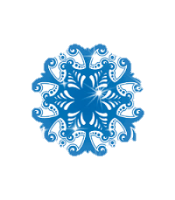 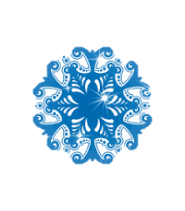 Методы исследования:
Метод теоретического исследования – анализ литературы по данной теме, постановка целей и задач.
Экспериментальный ( постановка опытов).
Обобщение данных и составление работы.
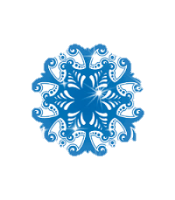 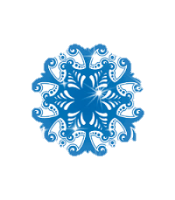 Гипотеза исследования:
Снег - показатель загрязненности окружающей среды
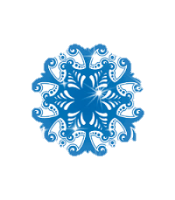 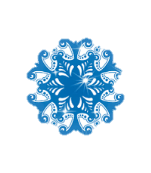 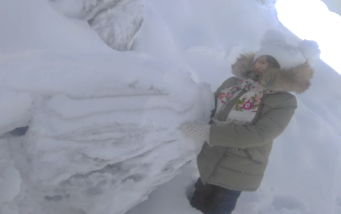 Площадка № 2
«Территория школы»
Площадка № 1 
«Лесная зона»
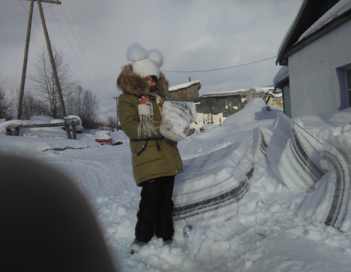 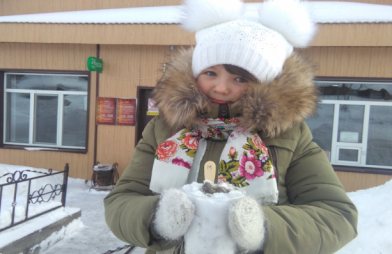 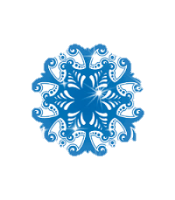 Площадка № 4
«Территория котельной»
Площадка № 3
«Центральная улица, магазин «Томир»
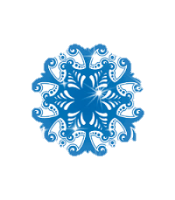 Изготовление фильтра
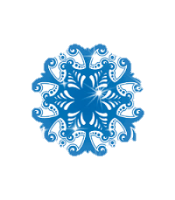 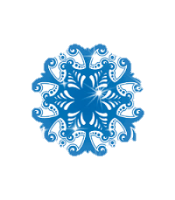 Исследование талой воды
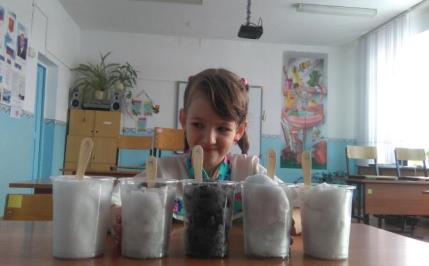 Степень загрязнения снега в разных местах поселка отличается.
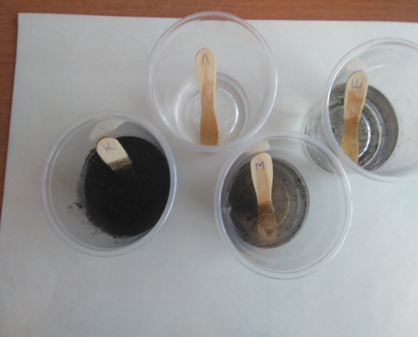 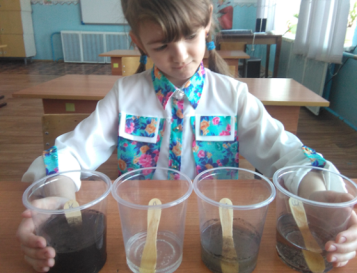 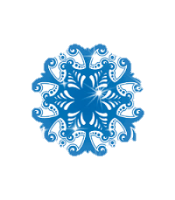 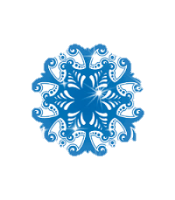 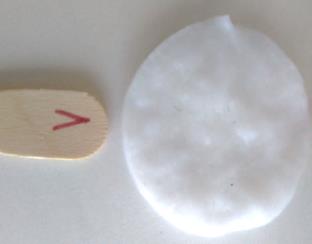 Проба № 1 «Лесная зона»
Вода после оттаявшего снега взятого в лесу, практически прозрачная, без явных осадков. Стакан остался чистым.
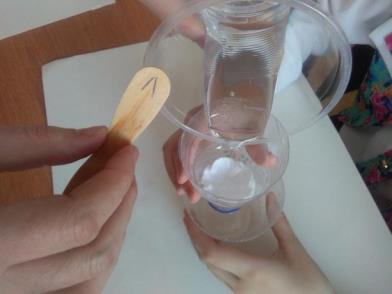 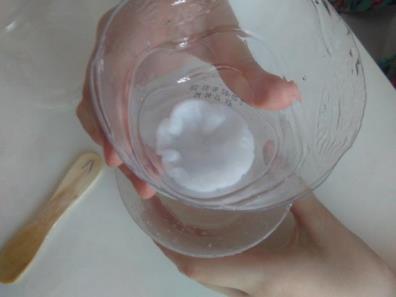 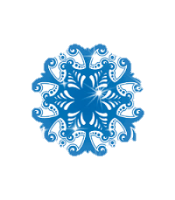 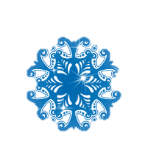 Проба № 2 «Школа»
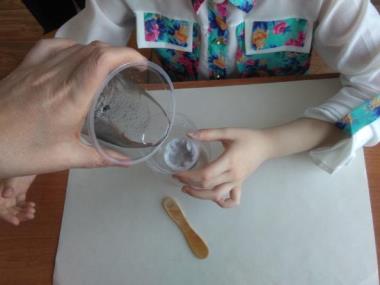 Наша школа находится недалеко от котельной и взятая проба снега показала, что  оттаявшая вода имеет светло – серый цвет с частицами земли и шлака.
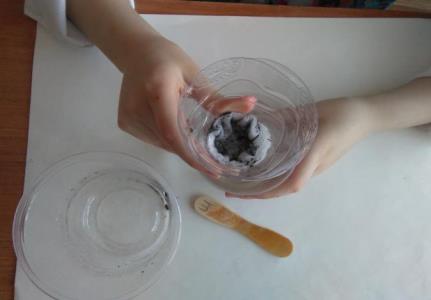 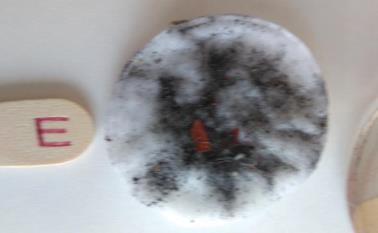 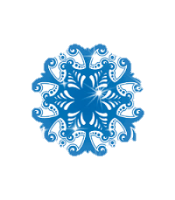 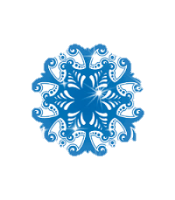 Проба № 3 «Магазин «Томир»
В районе центральной дороги около магазина «Томир» вода после оттаивания снега мутная и серая. Также наблюдаются шлак и песчинки на дне стакана. В стакане обозначился контур на уровне воды в виде темного ободка. Вода пахнет бензином.
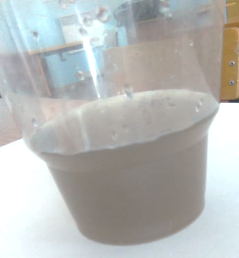 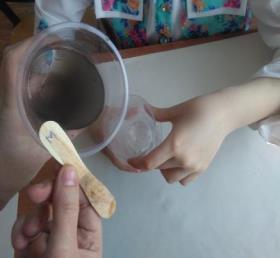 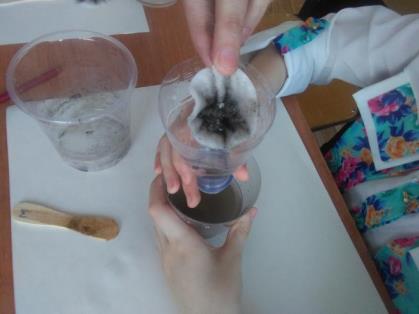 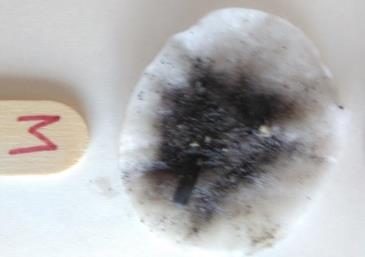 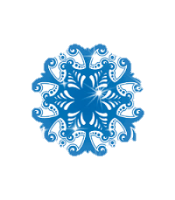 Проба № 4 «Котельная»
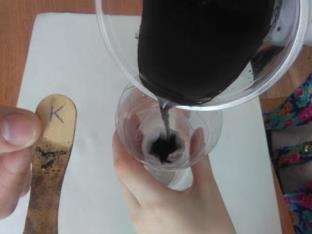 Самой загрязненной оказалась проба №4 взятая возле котельной, стакан с оттаявшим снегом покрыт толстым грязным налетом. Вода очень грязная, почти черная даже после нескольких очищений через фильтр. Осадок в виде темных частиц. Вода с резким неприятным запахом.
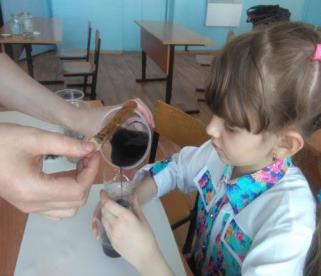 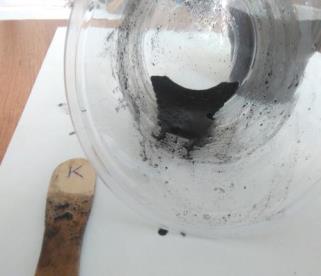 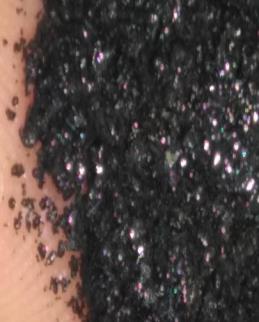 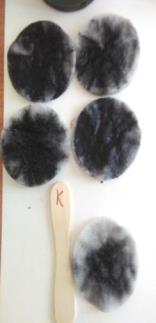 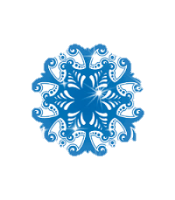 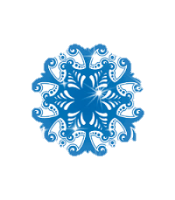 Сравнительный анализталой воды
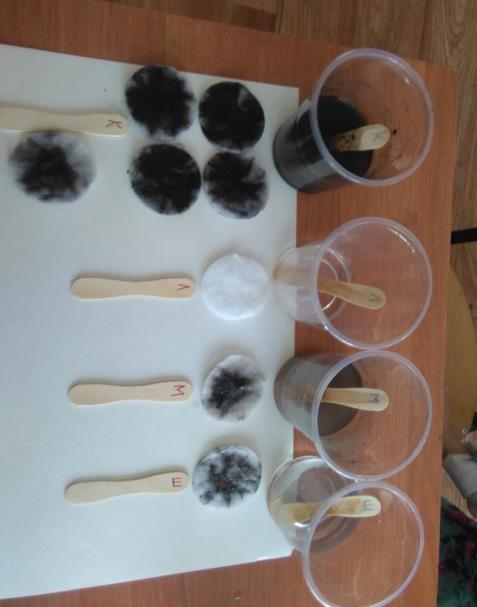 Снежный покров на территории нашего поселка сравнительно чистый только в районе леса. Во всех остальных местах наблюдается значительная загрязненность, а как следствие – загрязнение атмосферы, что отрицательно сказывается на здоровье местного населения.
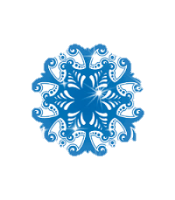 Исследование снега на токсичность методом биотестирования
На смоченные талой водой  ватные диски поместили семена гороха «Глариоза». Наблюдали за прорастанием семян и данные заносили в таблицу.
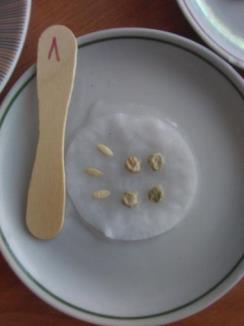 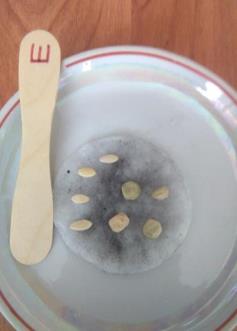 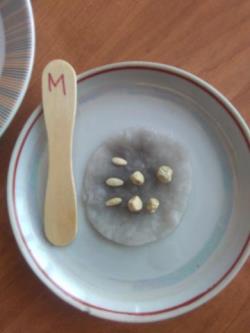 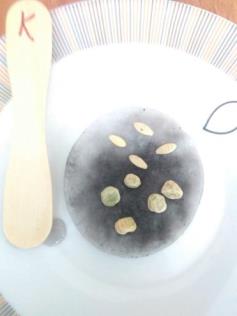 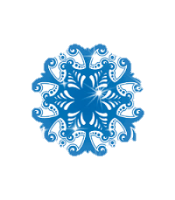 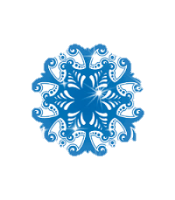 Результат проращивания семян через 6 дней
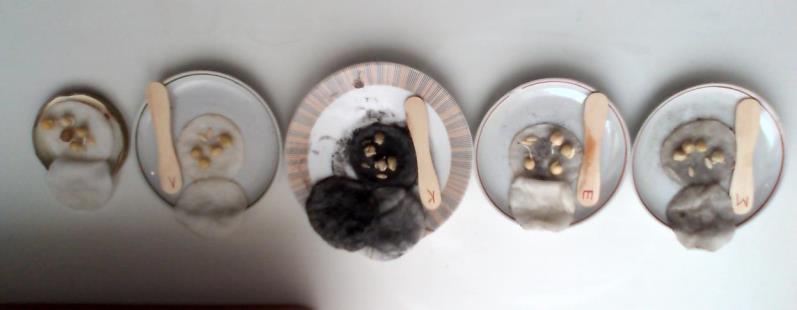 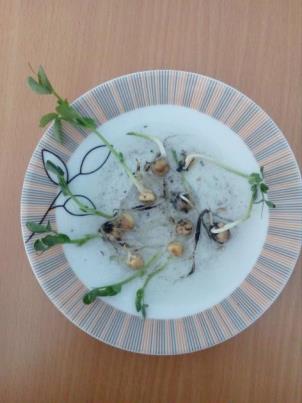 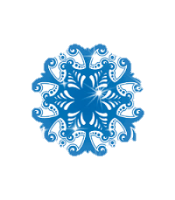 Семена проклюнулись на третий день - в пробе «Лес».
Через шесть  дней проклюнулись семена во всех пробах.
Скорость прорастания семян гороха
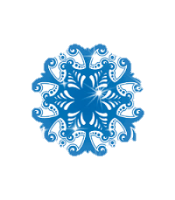 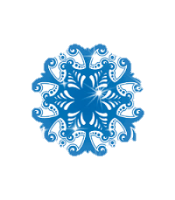 Результат   исследования
Наша гипотеза подтвердилась. Мы определили более загрязненные участки поселка. Это территория котельной и центральная дорога посёлка.
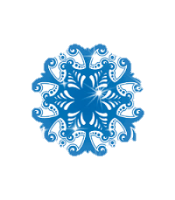 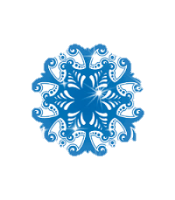 Выводы
Проведя свое исследование, мы пришли к следующим выводам:
- На территории поселка воздух загрязнен. Поэтому необходимо произвести посадку растений,      обладающих хорошей очищающей способностью (многие обычные растения хорошо очищают воздух).
-  Основным источником загрязнения является котельная. Вторым источником загрязнения является автомобильный транспорт. Снижение вредных выбросов от автомобилей может быть достигнуто за счет улучшения качества традиционных видов моторного топлива и применения новых, экологически более «чистых» видов горючего. Мне и моим одноклассникам сейчас по восемь лет, мы выучимся и, возможно, кто-то из нас примет участие в разработке такого топлива.
- Выбросы котельной приводят к ухудшению состояния здоровья жителей поселка.
 Считаю, что результаты исследований необходимо довести до администрации поселения, руководителей котельной и попросить установить более мощный и эффективный фильтр (уловитель шлака).
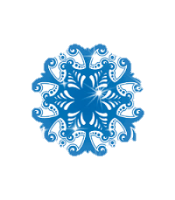 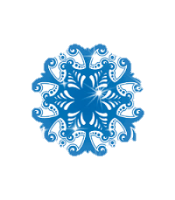 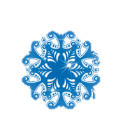 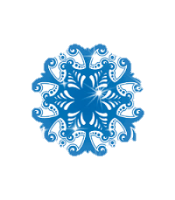 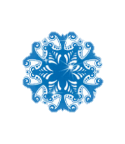 СПАСИБО ЗА ВНИМАНИЕ !
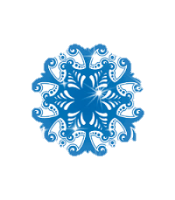 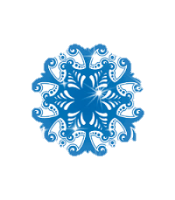 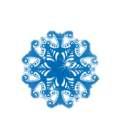